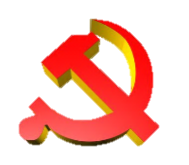 三个好做法                                                   养成好学风
1
8
0
2
石油化工学院微党课
部分大学生的不良学风
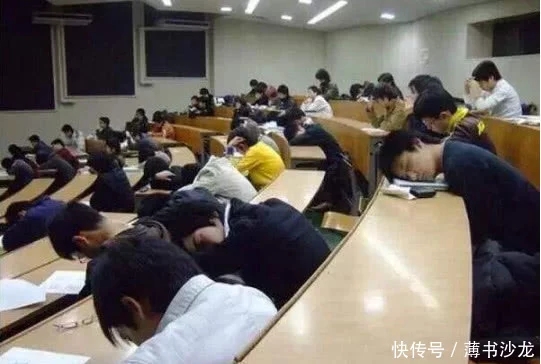 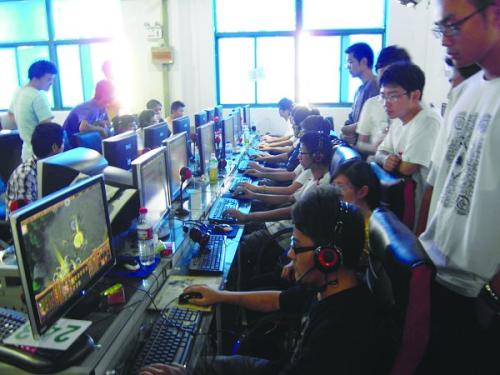 沉睡的课堂
沉迷在网络
不良学风的表现
三
一
二
沉迷社交、网络和游戏
学习缺乏动力，失去人生目标
学习不主动，参加社会实践不积极
存在这些学风问题的根源在哪里
第一是传统教育模式的弊端；
第三，信息化时代，当代大学生需求多元化，仅凭学校的课堂教育无法满足实际需求。
第二是教师个体、群体素质没有与时俱进，师生匹配度不高；
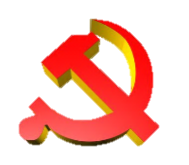 好学风的标准
主动学：大学生对于人生观和科学知识的需求强烈；
互动
生动学：为大学生的一生奠定良好的学习和生活习惯
互动学：教师和学生良性互动，让学生接受更多正能量；
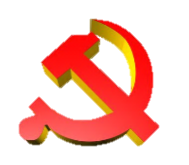 习近平总书记指出：    “要坚持把立德树人作为中心环节，把思想政治工作贯穿教育教学全过程，实现全程育人、全方位育人”。
立德树人
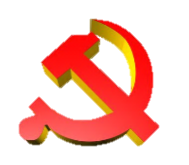 三个好做法
三
一
二
发挥平台的锻炼作用，要提供创新创业和志愿活动的大舞台，真正为大学生成才提供广阔空间。
发挥老师的引领作用，一个好的老师就像一个火炬手，要善于成为大学生的好朋友。
发挥制度的根本性作用，一个好的学生管理办法，能够鼓励大多数同学奋发向上。
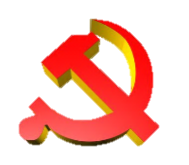 这就是我们希望看到的场景:         求知若渴，活泼清新
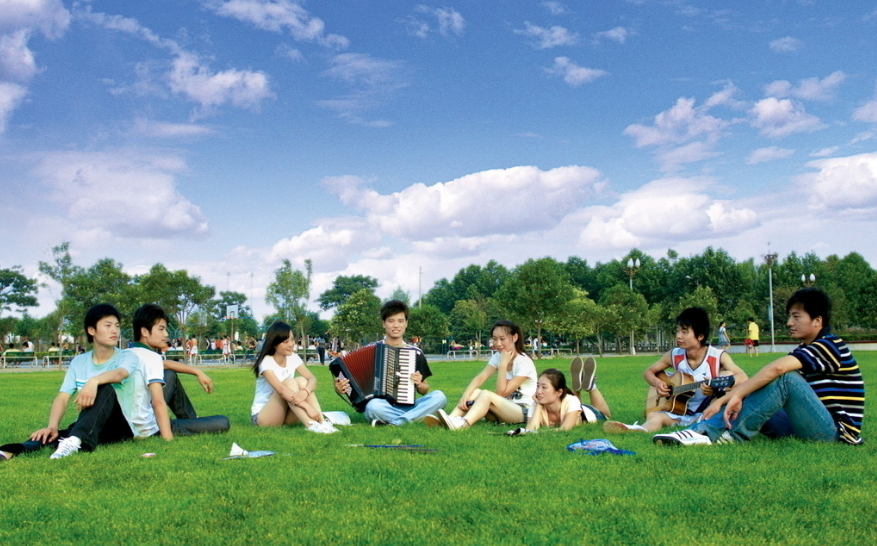 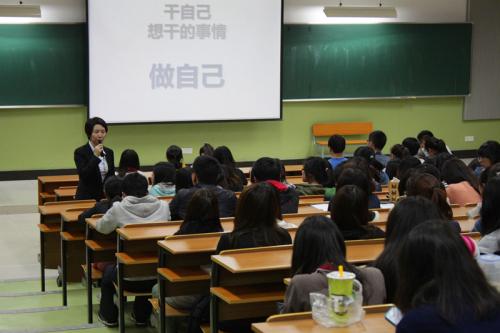 健康的成长
良好的学风
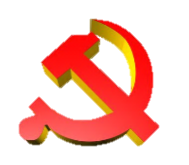 感谢聆听！